Forensic Psychologists
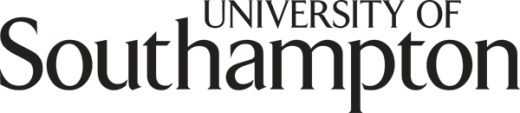 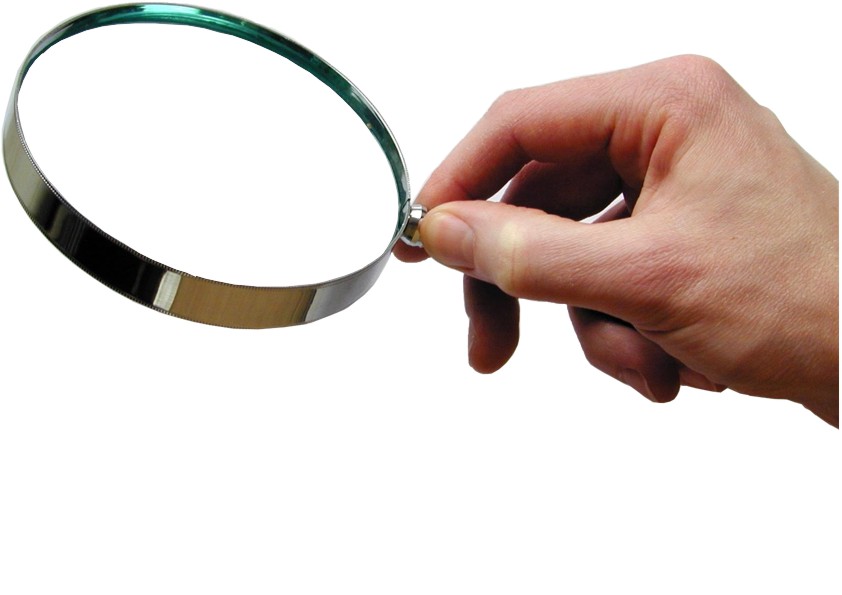 What would I do?
Consider psychological problems involved with criminal behaviour and develop intervention programmes.
Assisting police in crime analysis.
Present evidence in court.
How do I become one?
At least an upper second class degree
BPS Qualification in Forensic Psychology
Where can I obtain relevant experience?
Working with youth offenders or disadvantaged children who are at risk of offending. e.g., Catch22, Solent Mind Appropriate Adult Scheme